Area 5 Outreach to Licensed Professionals
[Speaker Notes: **
Take a deep breath and stand and stretch if warranted? 
HI, MY NAME IS KEVIN AND I’M THE NEW PANEL 59 PUBLIC OUTREACH COORDINATOR FOR the Colorado Area 

Take this opportunity to thank 

Welcome all the GR’s in particular the new Group Reps. Thanking you for your service.

Acknowledging and thanking the current and former Delegates. 

Acknowledging the Chair and other Officers. Thanking them for there service. 

GET READY – My Presentation is about
************
Outreach to the Licensed Professionals in Colorado

A LOT OF WORK WAS DONE ON THIS OUTREACH PROJECT DURING PANEL 56, SPECIFICALLY,
Rick G, Jake O, George T, Sonja, Deb and WSO support with Claire and Scudder Press PART OF THOUGHT, TASK FORCE DURING 
I want to thank them for them for there hard work! 

In the Next few minutes I want to Recap Rick’s Presentation that he did at the November Assembly

Start off, 
 ** WE HAVE A PROBLEM IN COLORADO RIGHT NOW.  THE PROBLEM MIGHT BE TWO FOLD,  THE PRESENT BUSINESS MODEL IS ALL ABOUT LIQUOR.   LIQUOR STORES BEING OPEN ON SUNDAYS, LEGALIZED MARIJUANA AND NOW FULL STRENGTH BEER BEING SOLD AT GROCERY STORES AND CONVENIENCE STORES. 
**
NOTHING IS EVER MENTIONED ABOUT LIQUOR’S DARK SIDE - HOW IT AFFECTS FAMILY AND FRIENDS 
**
BUT THERE IS HOPE
AL-ANON FACES ALCOHOLISM 
AL-ANON IS WILLING TO FACE ALCOHOLISM 

THE FACES PRT OF THAT SAYING REPRESENTS SHOWING UP, STANDING UP, SPEAKING UP.
**
WHAT I’VE LEARNED ABOUT MYSELF IN WORKING THE STEPS, To me its all about moderation and finding balance. 

In the book Lois Remembers – LOIS CO-FOUNDER OF AL-ANON AND The wife of Bill W. said that we were never suppose to be Anonymous 
**
WELL, I ONLY HAVE A SHORT TIME TO PRESENT THIS INFORMATION SO LETS GET STARTED.  IF YOU CANT SEE OR HEAR, COME FORWARD. 
**
THIS OUTREACH PROJECT IS THE NEXT RIGHT THING, THE NEXT LOVING THING TO DO.]
The 2018 Al-Anon Member Survey determined that 28% of newcomers join Al-Anon because of recommendations from Counselors and Therapists!
What is the #2 Top Way to Bring New Members into Al-Anon
[Speaker Notes: Al-Anon  did a survey in 2018
Number #2 way for new members in Al-Anon TO JOIN IS because of recommendations from counselors and therapists. INCIDENTALLY THAT’S HOW I CAME INTO PROGRAM 

NEXT SLIDE





In the 2019 AFA mentioned that Al-Anon has one focus – To help families of alcoholics. 
In the most recent membership survey reported, however, that 40% of Al-Anon members first came to Al-Anon Family Groups because of a friend or relative who had a drug problem. 
The survey also also showed that 85%of these members eventually came to realize that someone’s drinking had also negatively affected their lives. 

Probably wondering what the Number #1 recommendation to join Al-Anon is?

Turns out the number one way newcomers find Al-Anon is from Al-Anon members that have recovered!  Best Outreach is to work your program and practice the principle in all our affairs!]
LPC - Licensed Professionals Counselors   	6656
PSY – Licensed Psychologists			2643
MFT – Marriage and Family Therapists		898
CSW – Licensed Clinical Social Workers		5047
LSW – Licensed Social Workers			1146


Total 		    16,390
Area 5Licensed Professionals
[Speaker Notes: IN the State of Colorado we have 16,390 Licensed Professional Counselors, Licensed Psychologists, Marriage & Family Therapists, Licensed Clinical Social Workers and Licensed Social Workers.

NEXT SLIDE]
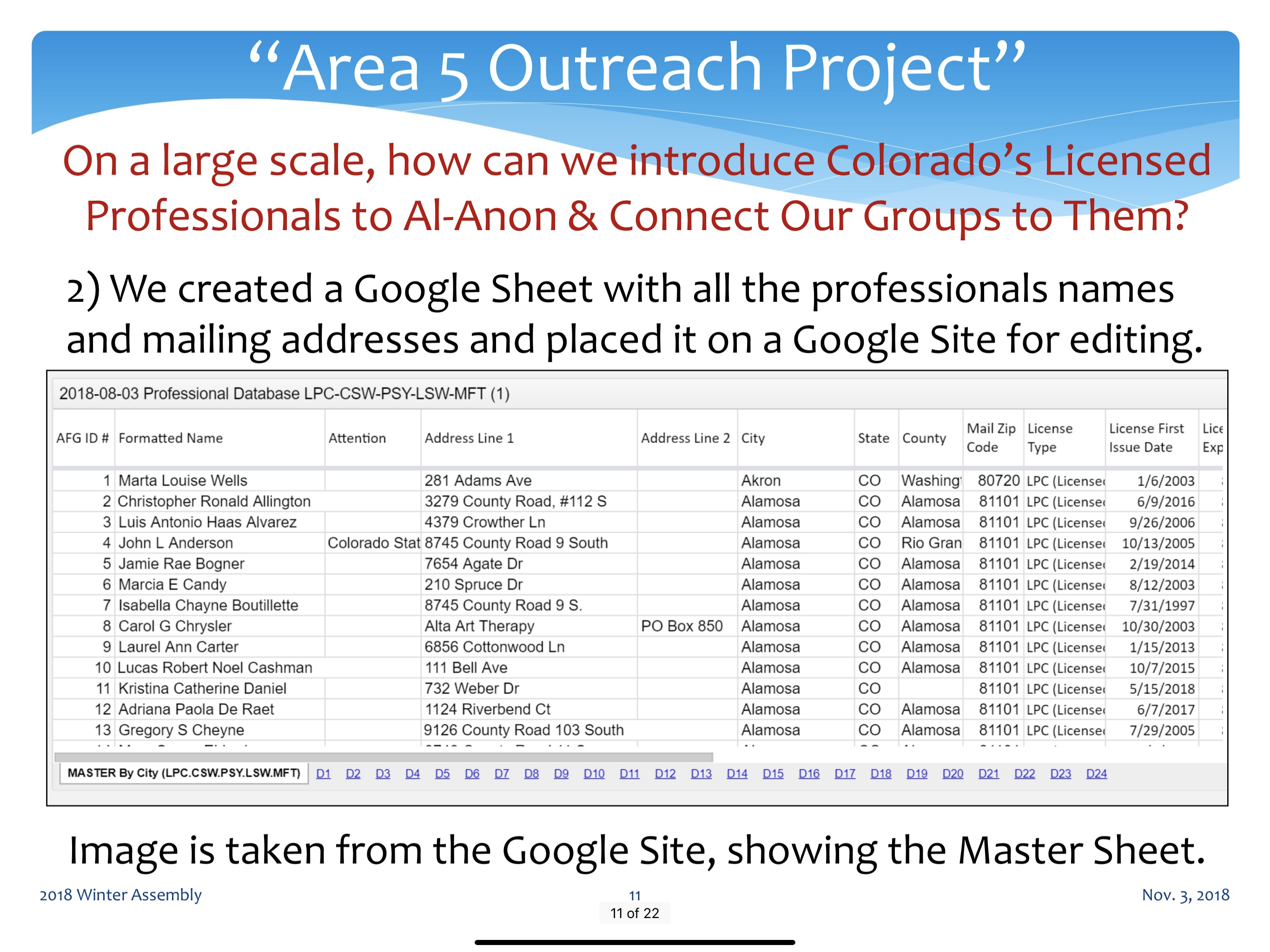 [Speaker Notes: A lot of hard work went into this Outreach project. 

Team Contributors 
Rick G, Jake O, George T, Sonja H, Deb B,
Claire R(WSO), Scudder Press

** START HERE** RICK MENTIONED IN HIS NOVEMBER ASSEMBLY PRESENTATION THAT THERE IS Google Data Base program with all the licensed professionals in the State of Colorado

This is an example of the THAT data base 
***************
HE ALSO broke it down further showing actual professionals in each District IN AREA 5

***************MENTION THIS
Rick commented in his presentation IN NOVEMBER that the Area HAD DISCUSSED THAT THERE WAS A POSSIBILITY OF EXCESS BEING in the Prudent Reserve.  I understand FURTHER DISCUSSION OF THIS POSSIBILITY WILL BE HAPPENING THIS AFTERNOON  and in the FUTURE  Assemblies. 
***************]
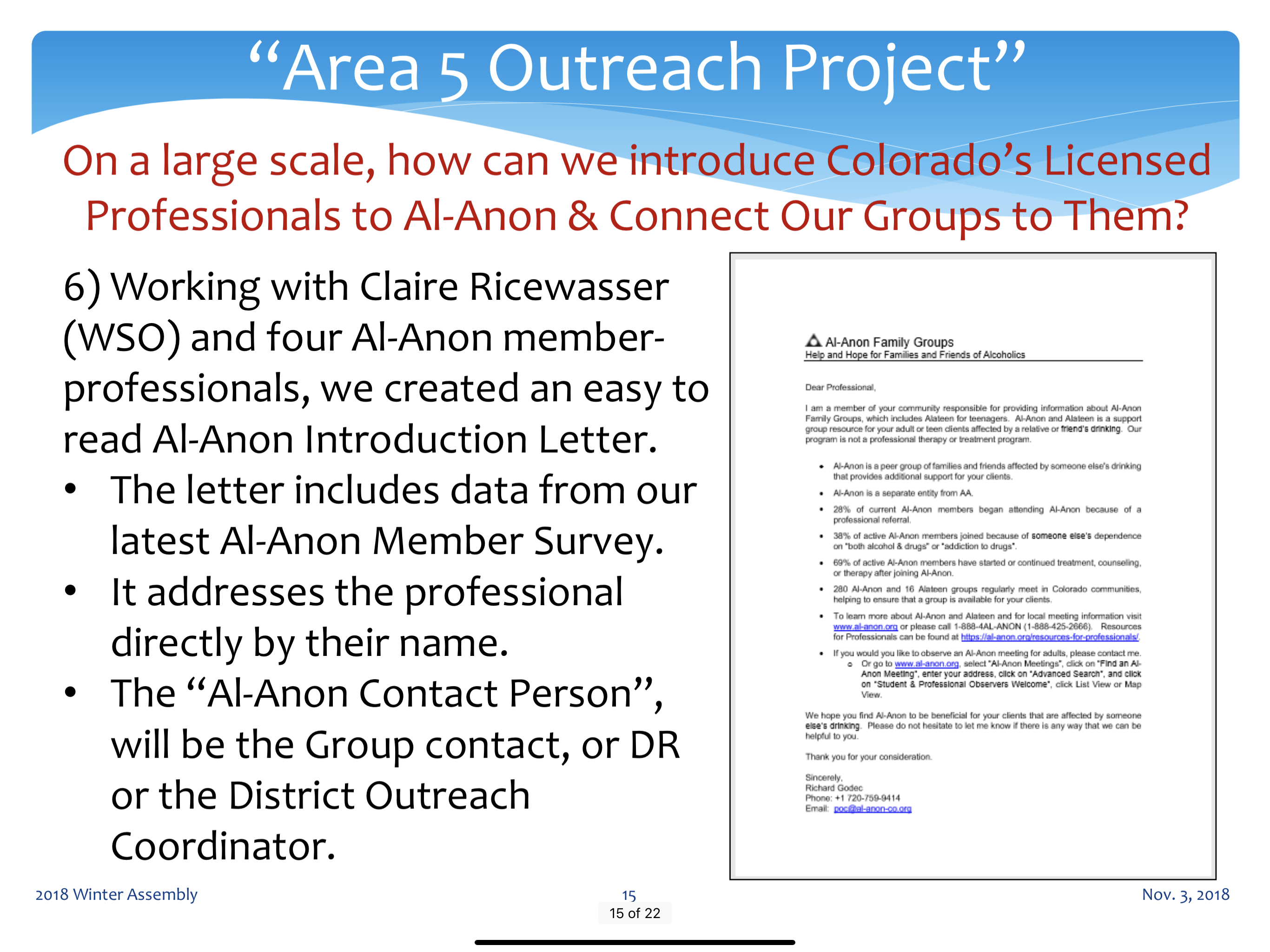 [Speaker Notes: **
FOUR AREA AL-ANON MEMBERS AND Claire with the WSO developed this easy to read letter. 
**
IN THE envelope with this letter WOULD BE a copy of the most recent Al-Anon Faces Alcoholism and maybe a meeting list from each District
**
On the letter we would need to have contact person from each District. Name would be shown on bottom of letter TO BE CONTACTED BY PROFESSIONALS WANTING MORE INFORMATION ABOUT AL-ANON MEETINGS FOR THEMSELVES TO TRY OUT AN AL-ANON MEETING AND TO RECOMMEND AL-ANON TO THEIR  CLIENTS 


MAY NOT BE NECESSARY TO READ THIS -
A COPY IS BEING DISPLAYED OUT AT THE PUBLIC  Outreach Table outside in hallway.

BY THE WAY YOU CAN TAKE PICTURES OF THESE EXAMPLE WHEN YOU ARE OUT THERE AT THE DISPLAY TABLE TO SHOW YOUR MEETINGS.]
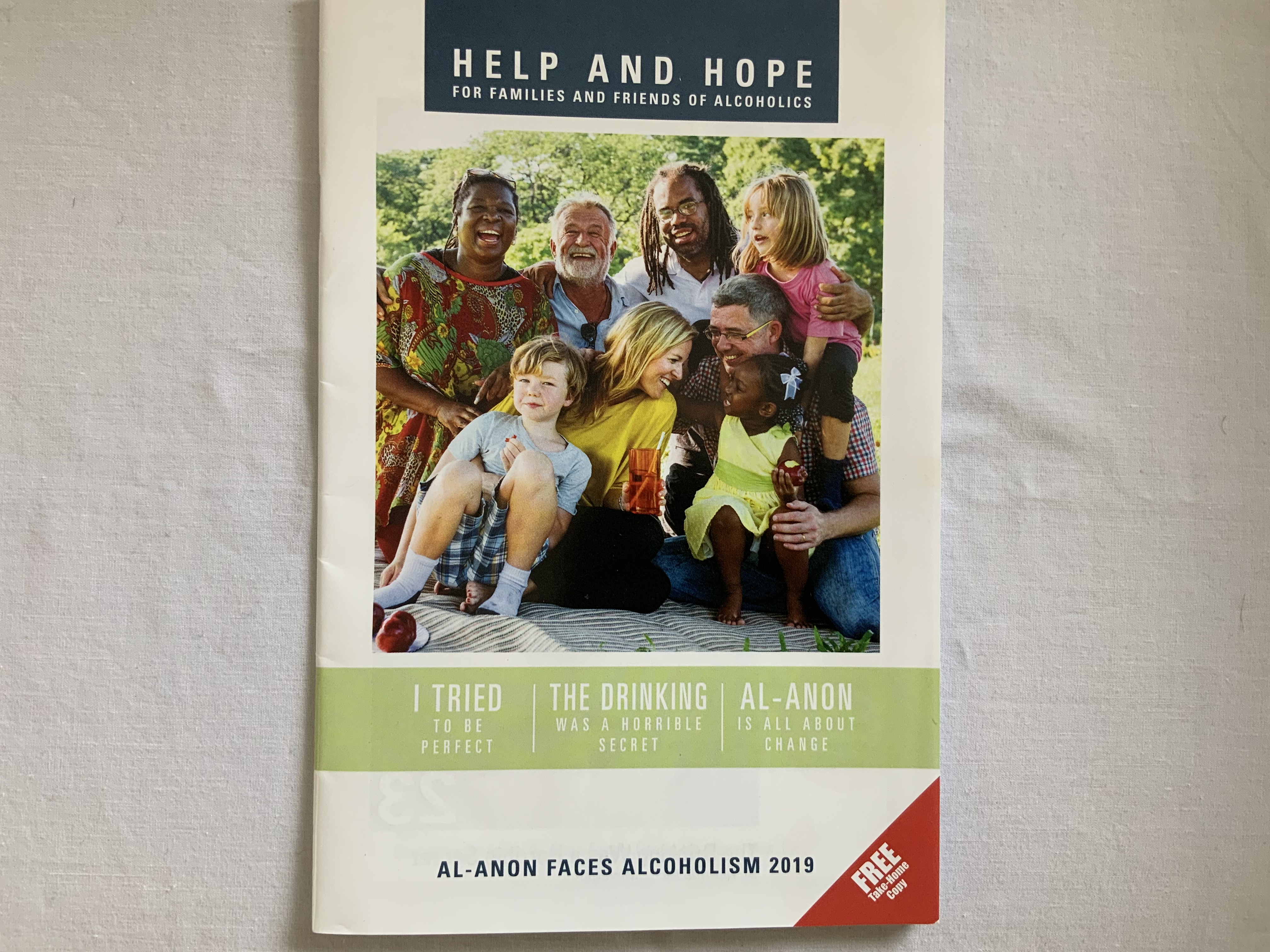 [Speaker Notes: HERE IS AN EXAMPLE OF THE 2019 AL-ANON FACES ALCOHOLISM MAGAZINE. 
**
TIMELINE FOR THIS OUTREACH PROJECT 
**
Ordering OF the 2020 AFA’s will be starting in late summer. 
**
THE GOAL WOULD BE TO SEND OUT THIS MASS MAILING LATE THIS YEAR OR THE BEGINNING OF 2020]
What would it cost the Area to print, stuff and mail 16,390 envelopes with an Introduction Letter, meeting list and a copy of the Al-Anon Faces Alcoholism 2019 Magazine?
Pricing quote by Scudder Press 
Printing personalized letter and labeling envelope - $3,478
Bulk Mailing Postage - $4,800
16, 400 Al-Anon Faces Alcoholism - $5,740. (Expenditure supports WSO). 
Total cost $14,018
Area 5Outreach Expenditure
[Speaker Notes: SO WHAT DOES THIS LOOK LIKE FOR THE AREA TO DO IT?

What would it cost to have Area 5 
Print, Stuff and Bulk Mail 16,360 envelopes?

**Scudder Press was the same copy Area 5 used to produce the Area 5 Butterfly

Printing personalized letter and labeling envelope $3,478

Bulk Mailing Postage - $4,800

16,400 Al-Anon Faces Alcoholism - $5,740
(This expenditure supports the WSO)

Total Cost - $14,018]
If the Area did the entire Outreach to Professionals project would cost $14,018
With Districts 8 contacting 1875 Professionals at the cost of $1992.50
With District 13 contacting 1259 Professionals at the cost of $1,341.30 
With both of these Districts financing there own Outreach projects potentially saving the Area $3,333.80
What if your District considered  doing this Outreach Project?
[Speaker Notes: GOOD NEWS 

We have two Districts ALREADY wanting to do this project this year.  Districts 8 and 13

With BOTH OF Districts doing this outreach project, reduces the total project cost from $14,018 DOWN to $10,684.20. Imagine what WOULD HAPPEN IF more Districts got on board with this project. 

NEXT SLIDE]
D1 – 99               D11 – 1103               D21 – 176 
D2 – 510             D12 – 2736              D22 – 60 
D3 – 175              D13 – 1259              D23 – 90 
D4 – 303             D14 – 759                D24 – 311 
D5 – 162             D15 – 2038              D25 – Comprises all Districts
D6 – 494            D16 – 2100 
D7 – 354             D17 – 74 
D8 – 1875           D18 – 15 
D9 – 1214          D 19 – 48 
D10 – 784          D 20 – 962
Area 5 Professionals
[Speaker Notes: HERE IS THE NUMBER OF PROFESSIONALS IN EACH DISTRICT IN AREA 5

Come by the Public Outreach Table in hallway to see estimated District costs for this Outreach project. 

NEXT SLIDE]
District	AFA	Prep/Bulk Mail		Total
D1 -  99		$4o	$69.30			$109.30
D2 – 510		$200	$357.00			$557.00
D3 – 175		$75	$56.00			$131.00
D4 – 303		$115	$212.10			$327.10
D5 – 162		$75	$113.40			$188.40	
D6 – 494		$180	$345.80			$525.80
D7 – 354		$140	$247.80			$387.80
D8 – 1875		$675	$1312.50			$1987.50
D9 – 1214		$420	$849.80			$1269.80
D10 – 784		$280	$548.80			$828.80
D11 – 1103	$395	$772.10			$1167.10
D12 – 2736	$980	$1915.20			$2895.20
Estimated Cost for each DistrictAFA  (Al-Anon Faces Alcoholism Magazine)Preparation –Stuffing Bulk Mailing Costs Totals
[Speaker Notes: I BROKE DOWN THE COSTS FOR EACH DISTRICT 
HERE IS A BREAKDOWN OF ESTIMATED  COSTS FOR EACH DISTRICT 
**
THIS SLIDE SHOWS DISTRICT 1 THROUGH DISTRICT 12

IT ALSO INCLUDES THE COST OF
AFA – Al-Anon Faces Alcoholism magazine
AND PREPARATION AND BULK MAILING COSTS 
**
I Have copies of these District amounts out at the Public Outreach table in the hallway AFTER THIS MEETING THIS AFTERNOON. 

NEXT SLIDE]
District		AFA	Prep/Bulk Mailing		Total
D13 - 1259	$460	$881.30			$1341.30
D14 – 759		$280	$531.30			$811.30
D15 – 2038	$725	$1426.60			$2151.60
D16 – 2100	$740	$1470.00			$2210.00
D17 – 74		$40	$51.80			$91.80
D18 – 15		$18	$10.50			$28.50
D19 – 48		$25	$33.60			$58.60
D20 – 962		$355	$673.40			$1028.40
D21 – 176		$75	$123.20			$198.20
D22 – 60		$40	$42.00			$82.00
D23 – 90		$40	$63.00			$103.00
D24 – 311		$120	$217.70			$337.70
D25 – Comprises all Districts
Estimated Cost for each DistrictAFA (Al-Anon Faces Alcoholism Magazine)Preparation/StuffingBulk Mailing CostsTotals
[Speaker Notes: THIS SLIDE SHOWS DISTRICT 13 THROUGH 25
**

DISTRICT 25 COMPRISES ALL DISTRICTS AND WOULD BE INCLUDED IN EACH DISTRICT COSTS 

NEXT SLIDE]
Group Representatives (GR’s) taking back project information to meetings and Districts to determine participation?
What am I asking for from the Assembly?
[Speaker Notes: **
SO WHAT AM I ASKING FOR FROM THIS ASSEMBLY?
**
Asking GR’s to take back this information about this project to there meetings and bring forward to your Districts and determine if you want to participate? 
**
WILL NEED Districts TO DETERMINE contact person for letters to professionals
**
IF NECESSARY Districts helping other Districts 
**
ASKING THAT THE AREA to help those Districts unable to do so financially.
**
AT A LAST RESORT – ASKING THE AREA TO USE SOME OF AMPLE RESERVE FOR THIS OUTREACH PROJECT

It’s now time to move Al-Anon into the main stream.
**
SO HERE ARE SOME OPTIONS I WANT TO PRESENT TO THE ASSEMBLY
**
NEXT SLIDE
**



MAY NOT BE NECESSARY TO SAY

 I LIKE THIS LINE FROM A OLD MOVIE, IF YOU BUILD IT THEY WILL COME. 
HAVING Healthy meetings FOR THESE PROFESSIONALS TO ATTEND AND THEN REFER AL-ANON TO THEIR CLIENTS.  MEANS WORKING the Solution, THE THREE LEGACY’S WHICH IS THE STEPS, TRADITIONS AND CONCEPTS 

NEWCOMERS ATTENDING HOPEFULLY WILL FIND AT  MEETINGS  A PLACE TO FEEL SAFE AND PROTECTED THROUGH OUR USE OF ANONYMITY.   THUS ALLOWING THEM TO BE VULNERABLE.  I THINK GIVING THE NEWCOMER THE OPPORTUNITY TO EXPRESS AND HEAR HOW we ALL GOT knocked down from this disease and MORE IMPORTANTLY HOW WE GOT back up USING THE TOOLS OF THE PROGRAM. 

ADDITIONALLY, HAVING CONFERENCE APPROVED literature AVAILABLE at YOUR meetings. 

SO HERE ARE SOME OPTIONS WHICH I WILL BRIEFLY DESCRIBE.]
Option One
Area doing entire project with Districts supporting Area Project financially 
Identifying District contact person(s) for Outreach letter
Districts providing Meetings list
The Area doing project with the savings offered through bulk mailing and stuffing/labeling cost savings with Scudder Press
What I’m asking from the Assembly?
[Speaker Notes: Option One

ONCE THE EXCESS IN THE AMPLE RESERVE IS RESOLVED
**
THEN MAYBE HAVING
AREA 5 DO ENTIRE PROJECT FINANCIALLY
 using Scudder Press to produce and bulk mail all the remaining professionals. 
**
Need from each District, contact person to field questions about Al-Anon and recommend meetings for the Professionals to try and recommend to there clients.
**
Districts will need to provide meeting lists for their District 

NEXT SLIDE]
Option Two
Districts being self-supporting and doing Outreach project for themselves
Notifying Area POC of request for Google data
Purchasing themselves Al-Anon Faces Alcoholism magazines
Paying for supplies
Mailing expenses – 70 cents per envelope minimum 
Time for production
What I’m asking from the Assembly?
[Speaker Notes: OPTION TWO
**
DISTRICTS DECIDING TO DO THIS PROJECT THEMSELVES
**
DISTRICTS REQUESTING THEIR OWN GOOGLE DATA 
**
ESTIMATED COST OF INDIVIDUAL MAILING WOULD BE 85 CENTS

CONSIDERING COSTS – REGULAR MAILING DEPENDING ON SIZE OF ENVELOPE 70 CENTS OR $1.15 

AND MOST IMPORTANTLY TIME FOR SOMEONE OR VOLUNTEERS TO DO PRODUCTION – EXTRACTING DATA, STUFFING, LABELING AND MAILING. 

NEXT SLIDE]
Option Three
Further discussion and support from the Assembly to move forward with this Outreach to Licensed Professionals project
Encourage Districts to support the Outreach Project financially either by doing this Outreach project themselves or supporting Area POC with finances to do entire project
That the Area use proceeds from the yet to be determined excess in the Prudent Reserve to support Districts that are unable to be self-supporting for this Outreach project
What I’m asking from the Assembly?
[Speaker Notes: OPTION THREE 
**
DISTRICTS DETERMINING THAT THE AREA SHOULD BE THE ONE TO DO THIS ENTIRE PROJECT AND THE DISTRICTS WOULD SUPPORT THE AREA FINANCIALLY
 
**QUESTION ABOUT HOW THAT COULD BE DONE?
COULD THE AREA  RECEIVE DONATIONS EARMARKED  FROM DISTRICTS FOR THIS OUTREACH PROJECT? WOULD THE DISTRICT DONATIONS GO INTO THE GENERAL FUND OR IF A LINE ITEM COULD BE MADE TO ACCEPT THIS MONEY? QUESTIONS TO BE ANSWERED AS WE GO ALONG
**
Then ONCE THE Prudent Reserve issue has been resolved having the Area if funds exist to support the remaining Districts who couldn’t financially SUPPORT IT.


FURTHER DISCUSSION USING THE KBDM PROCESS TO MOVE THIS PROJECT FORWARD. 
**
I ATTEMPTED TO ANSWER THESE KBDM QUESTIONS AND HAVE DISPLAYED THEM  OUT AT THE POC TABLE  

NEXT SLIDE]
District decisions will be shared at the summer Assemblypoc@al-anon-co.orgKevin S. 720-270-4641Thank you for your time.
[Speaker Notes: **
Districts need TO BE ABLE TO ANSWER THE QUESTION OF WHAT OPTION THEY ARE SUPPORTING FOR THIS PROJECT FOR THE NEXT ASSEMBLY. 
ONCE YOU DETERMINE CONTACT PERSON, IF YOU COULD EMAIL IT TO ME AT THIS AREA EMAIL ADDRESS. 
I will also need meeting lists from each District OR AT THE NEXT ASSEMBLY. 

THIS PROJECT IS A STEP IN THE RIGHT DIRECTION AND I APPRECIATE YOUR SUPPORT. 

IT IS THE NEXT LOVING THING TO DO.
 
**
Thank you ASSEMBLY FOR ALLOWING ME TIME TO PRESENT THIS PROJECT. 
**
WITH THAT,   I have limited AMOUNT OF  time for A COUPLE questions.]